PARALELISMOENTRE PLANOS
www.dtvaldemora.wixsite.com/misitio
CASOS GENERALES
Los planos paralelos en el espacio tienen sus trazas homónimas paralelas.
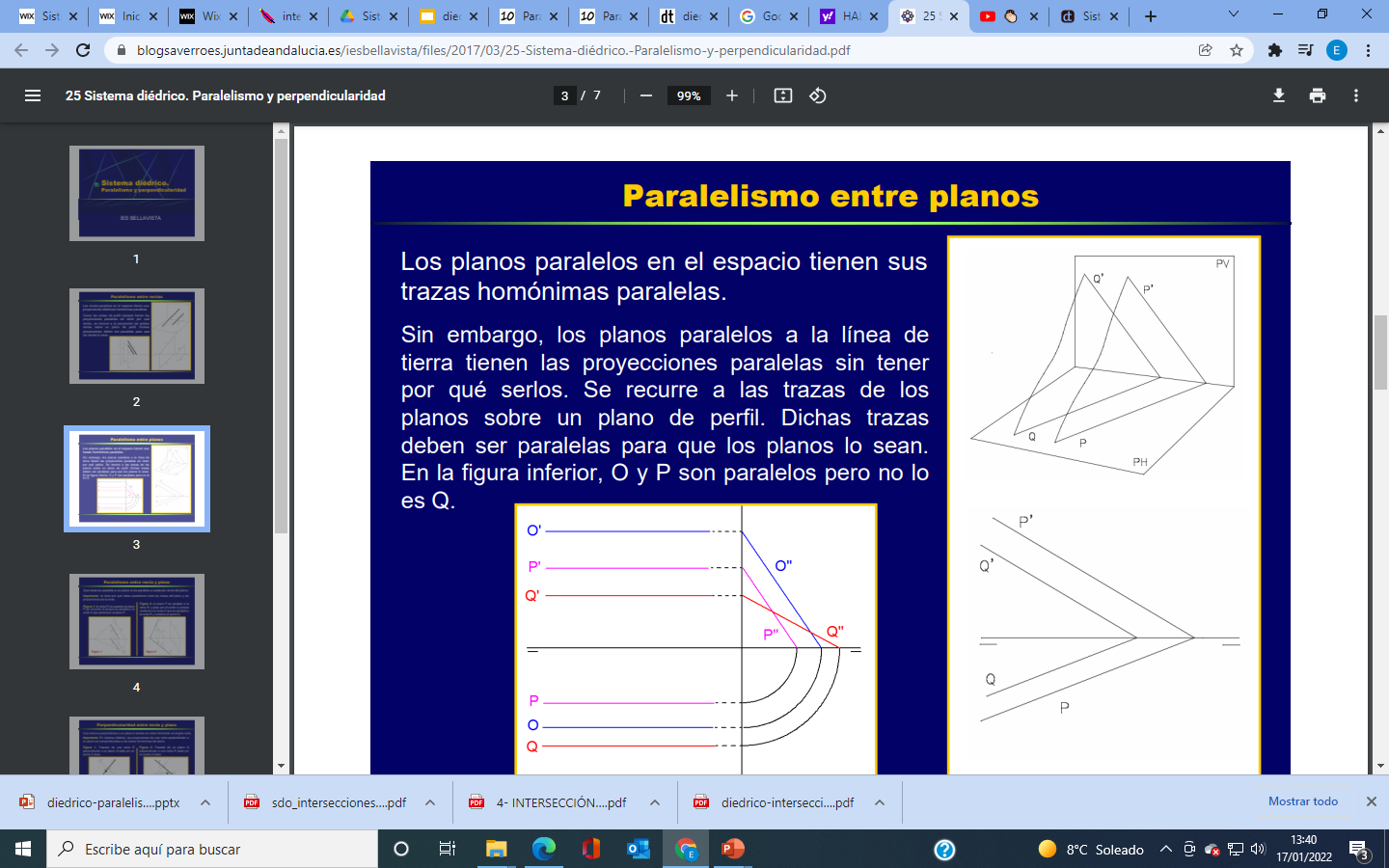 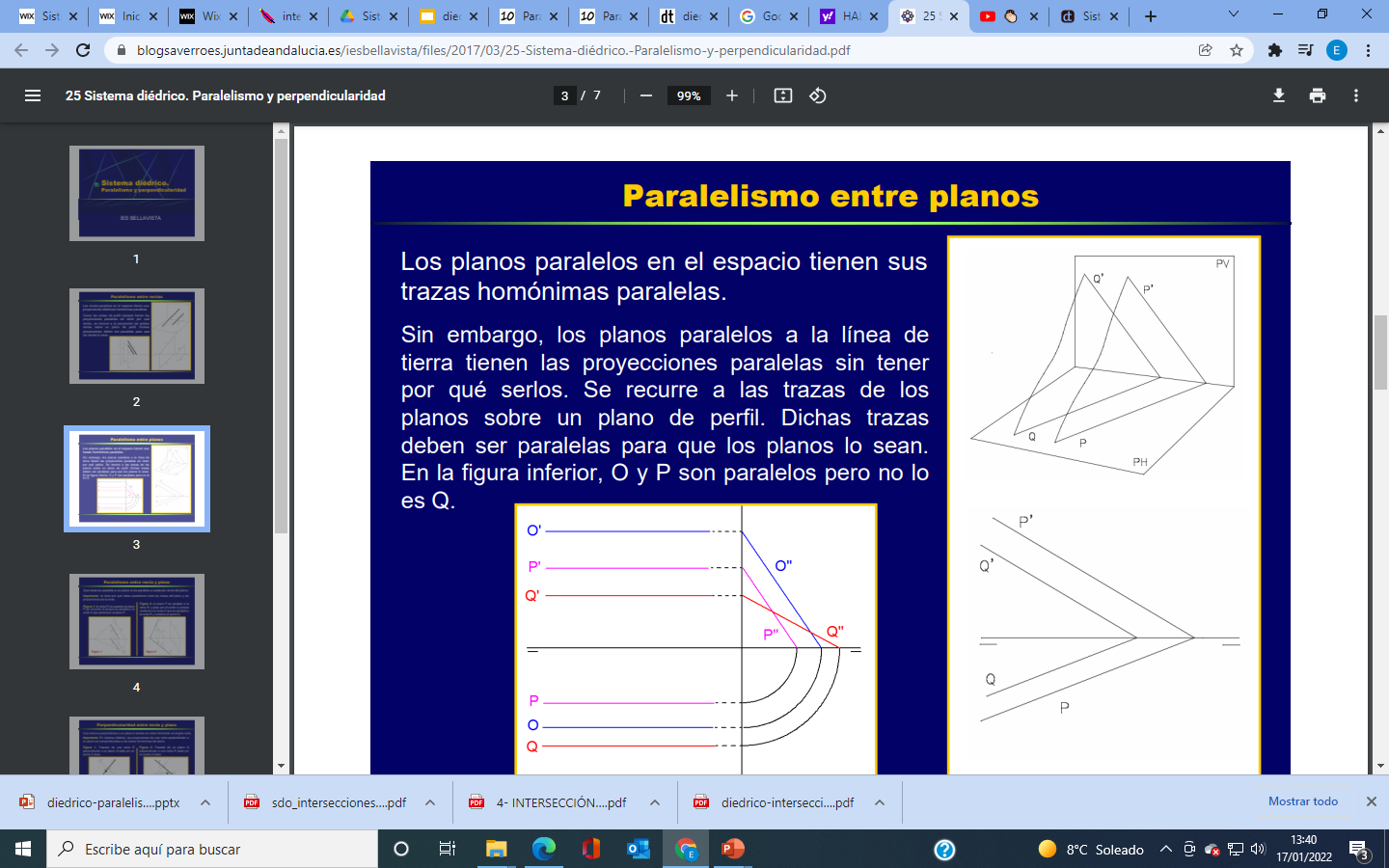 PLANOS PARALELOS A LA LT
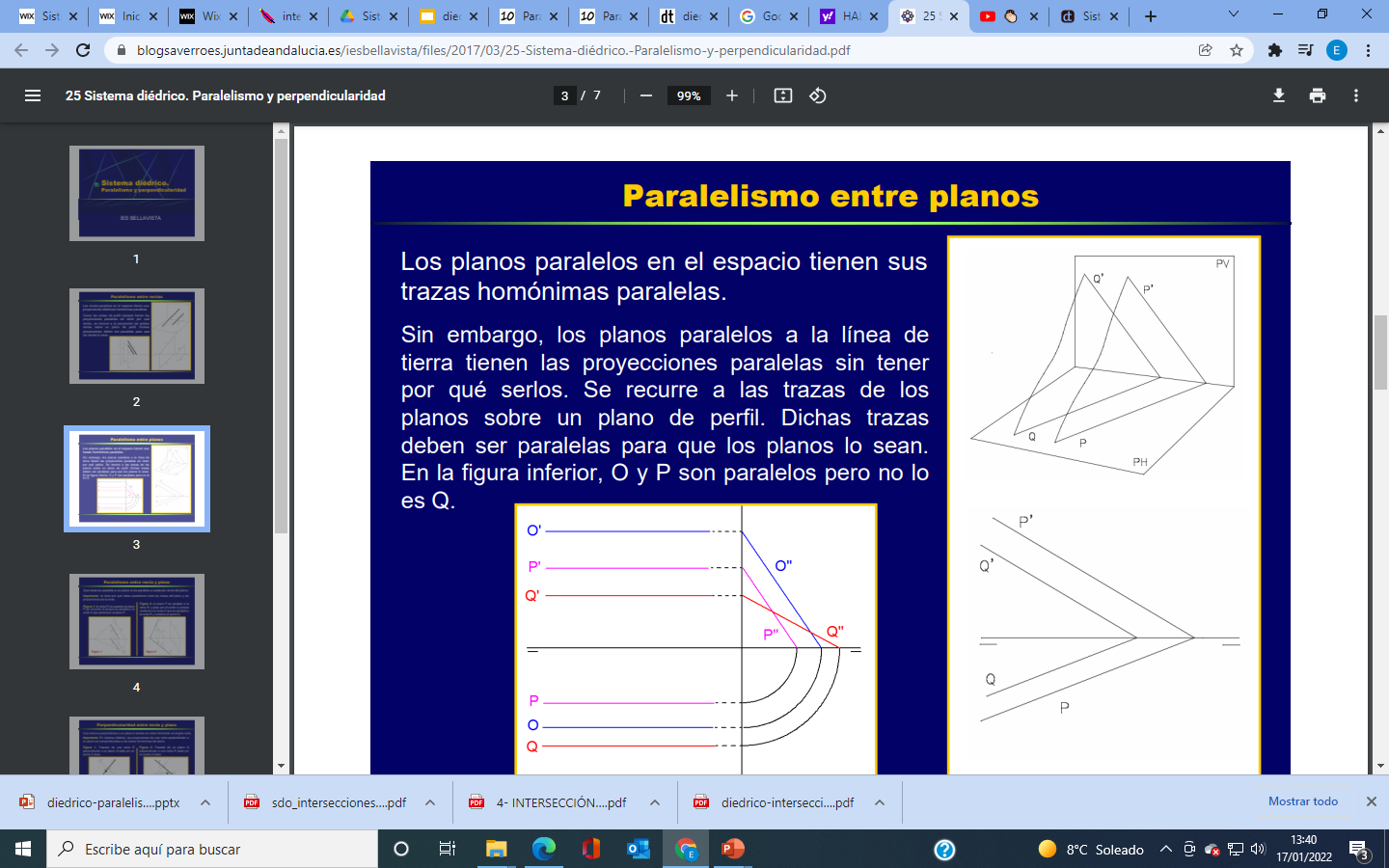 En el caso de los planos paralelos a la LT, aunque sus proyecciones sean paralelas, puede que los planos no lo sean. 

Para comprobarlo deberemos llevar a tercera proyección los planos para comprobar el paralelismo. 

En el ejemplo, podemos observar que los planos P y O sí son paralelos, mientras que el plano Q no lo es.
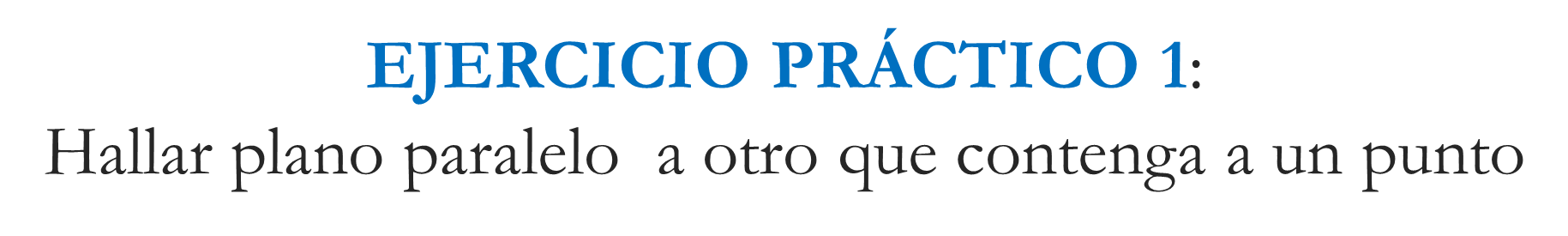 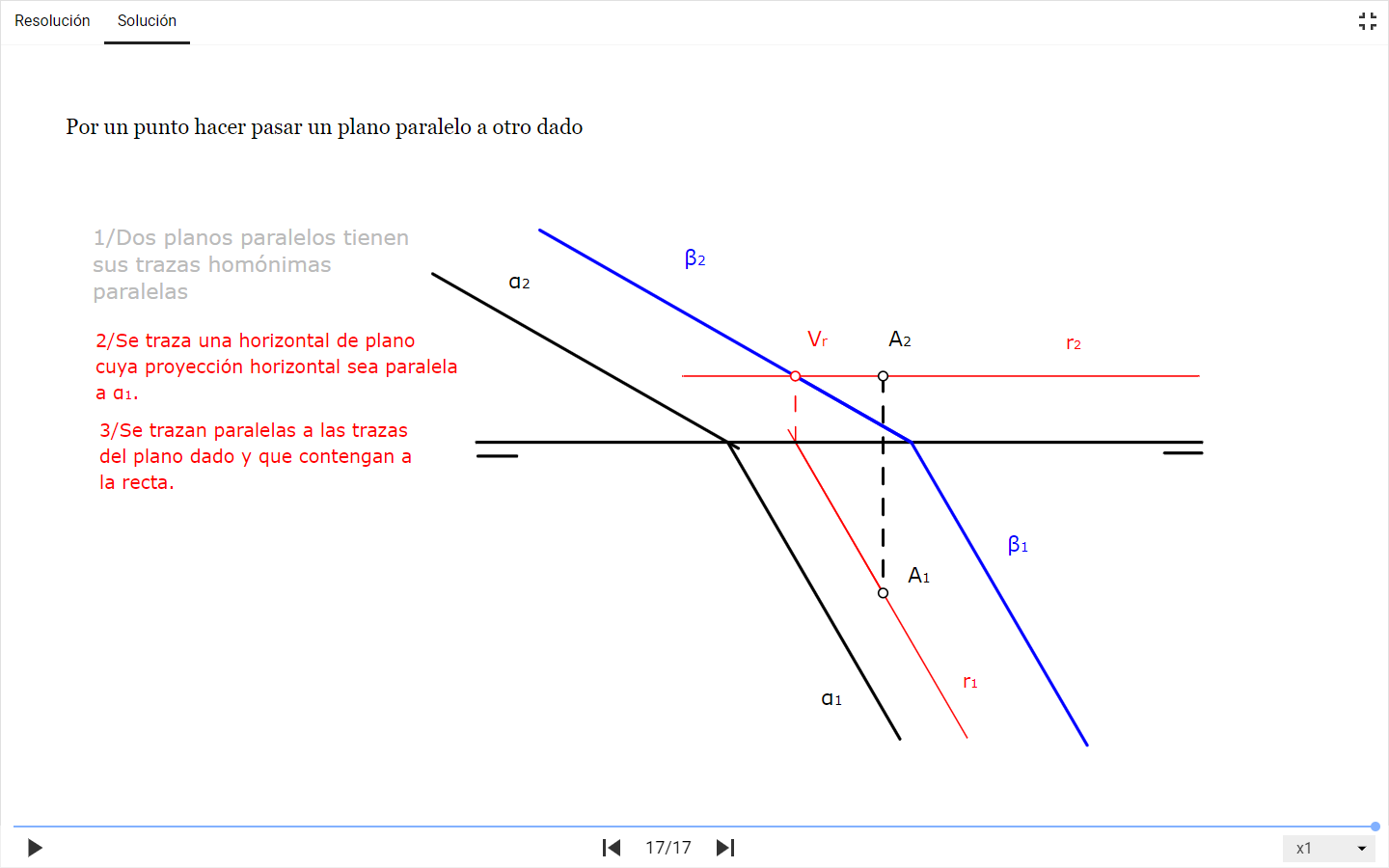